How I Made TPRS Work for MeMy experiences:
*TPRS at Drake University
*Drake’s Foreign Language for the Young
*Spanish for Mastery – ugh!
*TPRS Workshop by Blaine Ray
*Paso a Paso TPRS Supplements
*TPRS Workshop by Von Ray
*No text and Tons of Reading Supplements
*Read a post on moretprs about difficult class
How I Made TPRS Work for MeWhat hindered me:
*no drama background
*not a creative writer
*do not do well making up stories on the spot
*can’t remember details of kids’ stories
*have students that won’t cooperate
*acting out stories causes chaos
*no grammar study
Reading, Reading, Reading!!!
*Krashen: 70% of language skills come from reading.
*Found a novel for each quarter for each level – read as a class (grammar)
*Amassed a HUGE free reading library
	Club Leo, Reading  A-Z, People (enjoyment)
*Chico Chile, Excerpts from history, (reading for information)
*Jalen Waltman’s TPRS stories (vocab)
By 4th year my kids had read 12 novels as a class, and 8 on their own,  in Sp. 2-4
Results?
*My students used to test into the intermediate (200) level in college with a text only. (Spanish for Mastery)
*TPRS with a text  - they tested borderline high 200, low 300 levels (Paso a Paso)
*No text, much reading – they routinely test in the high 300 (370) levels usually CLEPing 12 hours.  They need 2 classes for a minor.
*Parents are thrilled!!  Students are thrilled!!
Week at a Glance
Monday: Discussion / Kindergarten Reading
Tuesday: Reading for information (free read)
Wednesday: Free Write
Thursday: Free Read
Friday: Video 

*Kids love the predictability 
*They only take 5-10 minutes per day
Monday: Discussion / Reading
*Discussion: 
In first year, we do memorized Q/A, I have a list of questions for 2nd year on a topic.  They ask and answer.  In upper levels, I give them more debatable topics to discuss.  (I googled topics)
*Kindergarten Reading (doc cameras)
	I read them a children’s book and ask questions.
Tuesday: Reading
*In first level, I have them free-read for 5 minutes and record new words in a reading log.
*In second level, they read Chico Chile geography articles. (non-fiction/read for info) from Teacher’s Discovery
*In upper levels, they read Mexican History, Spanish History, authentic short stories, proverbs, etc.
Wednesday:  Free Write
The goal is 100 words in 5 minutes, the rate a native speaker writes.  This is a fluency builder, not an accuracy activity.
*Start at 10 minutes and widdle away time as they improve.  (or start at 5)
*Use the discussion topic from Monday OR put up a list of current vocab for ideas.
*Sometimes, peer edit, rewrite, edit and turn in for accuracy, or change grammar.
Thursday:  Free Reading
*Level one reads for 5 minutes again.
*Upper levels read for 10 min.  
	Level 2:  Clifford, Hungry Thing, Froggy
 	Level 3:  Junie B Jones, Magic Tree House
 	Level 4:  Goosebumps, Korman

Upper levels check out a book and do a book talk or book project at the end of the quarter.
Friday:  Video
*Hands-down favorite!
Level 1 writes words they know.  Count each week, graph, reflect  (Disney)
Level 2 has sentences from movie and they circle which word was said, OR write the character that said it. (Disney)
Level 3 and up: Use activities from filmarobics.com  $30 each, but worth it.
	Authentic films only: Casi Casi, etc
What about the rest of each class?
Comprehensible input!  
Mostly in the form of reading/discussion.

I used Jalen Waltmen’s stories that roughly follow Exprésate, but students LOVE them and they are about people, not ducks and bunnies.  
			www.waltmania.com 
($150 per level, with a CD and copyrights)
Teaching Vocab
*Steve Christensen’s IWLA presentation 
	*Teach actions to vocab words
	*Have student groups make up action and teach to the class
	*Draw the vocab words
	*Use picture flashcards (student drawn)
	*Use a story to guess in context
(Knowledge/comprehension level of Bloom’s – get them in short term memory)
[Speaker Notes: Show 5 words, assign groups to make an action]
Put the Vocab in Context
*Bell activity:  match TL to English vocab
*Tell the story as they manipulate pictures of the story. 
*Draw the story as I tell it
	then think/pair/share
*Take notes of the story and try to recreate it or use a graphic organizer
Tell a line of the story and ask tons of questions.  (circling)
(Knowledge/Comprehension level)
[Speaker Notes: Draw as I tell, T/P/S]
Practice the Story(I do 2-4 of these with each story)
*Bell activity:  Answer main idea question
*S act in groups -4 characters=4 per group
*Translate aloud to English with partner 
	1 minute each (word count)
*Dictate paragraph to partner in TL, correct
*Put story strips in order
*Write 10 T/F, pencil game  (see last slide)
*Illustrate the story
(Application level of Bloom’s)
[Speaker Notes: Pencil game]
Continue to Practice:I usually only do one of these
*Take their illus and retell to partner aloud
	30 seconds per picture
*Put sentences together, then in order
*Change 3 facts, retell, partner find changes
 
Quiz: (HOTS) Illustrate, write summary, compare self to character, graph character emotions, draw map
[Speaker Notes: Change to “they”]
But What About Grammar?
*Use a copy of the story to focus on grammar you are currently teaching

Verbs:  highlight new tense, change to new tense, change the perspective (I to he)
Adj: Add an adjective for every noun
I/O, D/O:  Change perspective of story, change all nouns to pronouns
(Analysis level of Bloom’s)

ps: I really only tested on verb tenses, quizzed on other topics like objects, etc.
[Speaker Notes: Write a new story]
Mastery of Story/Vocab
*Write a new beginning or ending
*Tell a new title, they write a story using vocab
*Free write with vocabulary
*Illustrate a new story for partner to write
*Evaluate others’ stories – peer edit
*Have 3 people read and comment

(Synthesis/Evaluation of Bloom’s)
The Point:
Students have now been over the story many times and are well on their way to 75-150 reps.  All without the chaos of student actors and acting on the part of the teachers.  I could never do the stories off the top of my head.  They don’t have ownership in the original story, but since they are good they don’t seem to care.
Grading:
I do skills based grading
15% reading, writing, listening, speaking, vocab/grammar, culture,
10% participation (now I don’t grade for this and do a reflection on goals etc)
Testing: Write vocab in English, write a story in verb tense, read a story and answer questions, listen-cloze activity, conjugate verb tense, tell story from picture
The Pencil Game
Put a pencil between partners
Read a T/F statement they wrote
If TRUE, grab the pencil.  +1 point
If FALSE, do nothing
If you grab when it is false, -2 points. 
Students love this game.  They have to listen very carefully for the tiny details of the story.  I have them change 1 word to make the sentence false.
Resources
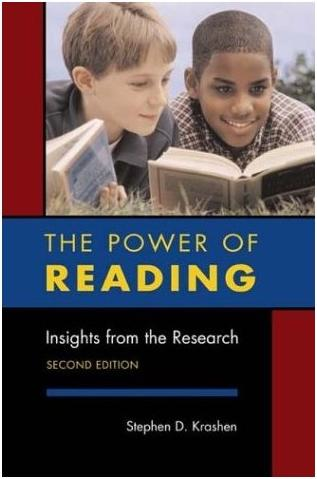 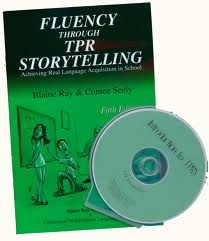 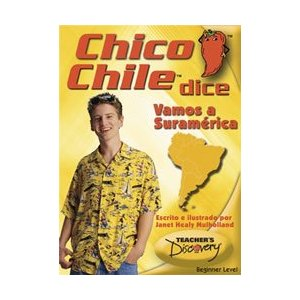 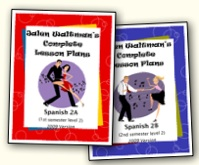